“Relative economic power in the EU+ integration cluster
 O.Chugaiev, 2014
Analysis of relative benefits and losses from economic integration 
Ratio of economic power (potential and in results)
Integration cluster ЄС+ (the EU and countries with FTAs, CU or CM)
Data for 2004-2012 рр.
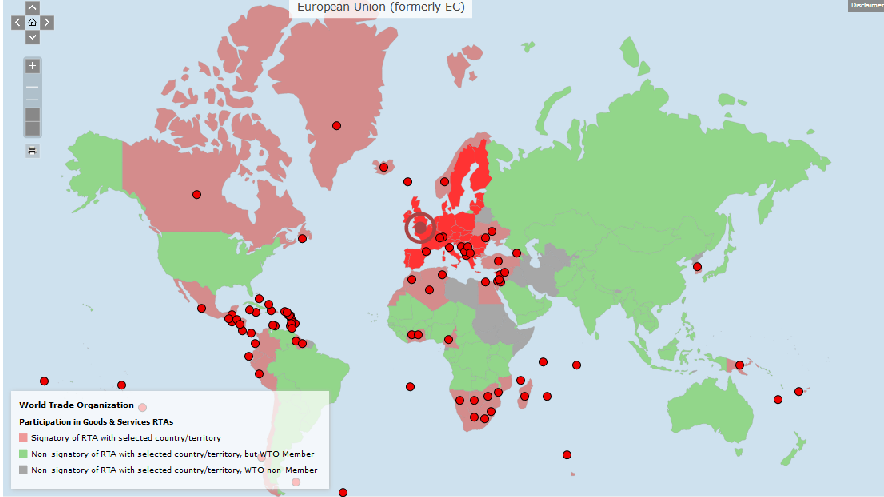 Source: https://www.wto.org/english/tratop_e/region_e/rta_participation_map_e.htm
Assumption: under fair rules and equal ability of countries to adapt to regulation framework:
Economic power potential (P)= Economic power in results (R)
(national wealth)                 (long-term GNI growth)

Input data from:
The World Bank (2011) The Changing Wealth of Nations.
The World Bank (2013) World Development Indicators. 

Efficiency of economic power (EPEadj)= 
	=Actual  R/P – R/P estimated  with the formula :


EPEadj >0 means relative benefits (benefits > average)
EPEadj <0 means relative losses(benefits < average)
Relative losses / smaller benefits
Neutral effect / average benefits
Relative benefits / larger benefits
South of the EU – relative losses (substantially smaller benefits)
The other EU MSs– neutral effect or moderate losses (average or smaller benefits) 
Membership in the euro area – not significant
The new EU MSs – moderate benefits on average
EFTA and candidate countries – large variance (moderate benefits on average)
FTA – large variance (moderate benefits on average, coverage of services is not significant)
Reservation
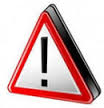 Selected period (asymmetric effect of the crisis)

Imperfect measure of economic power indicators

Controlling for economic development level only